XXIII JORNADAS TÉCNICAS DE DIFUSIÓN DEL SECTOR PESQUERO
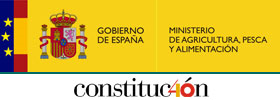 Celeiro, 23 y 24 de noviembre de 2018
“Gestión posibilidades de pesca: la nueva normativa adaptación de la flota española a la obligación de desembarque”
Rafael Centenera Ulecia
Subdirector General de Caladero Nacional y Aguas Comunitarias
LA OBLIGACIÓN DE DESEMBARQUE
SUPONE LA NECESIDAD DE QUE CADA BUQUE GARANTICE ANTES DE ABANDONAR EL PUERTO QUE DISPONE DE CUOTAS SUFICIENTES PARA CUALQUIER POSIBLE CAPTURA DE ESPECIES SOMETIDAS A TAC Y PARA LAS QUE NO EXISTA UNA POSIBILIDAD DE DESCARTE MEDIANTE LAS DITINTAS EXENCIONES.
LA RESPONSABILIDAD DE ESA GARATÍA DE CUOTA ES COMPARTIDA ENTRE LA ADMINISTRACIÓN, LOS ARMADORES INDIVIDUALES Y LAS ASOCIACIONES Y COFRADÍAS.
EL MODELO ACTUAL NO RESPONDE A ESA NECESIDAD DE GARANTIZAR LAS CUOTAS PARA TODOS LOS CASOS. SOBRAN EN DETERMINADOS SITIOS Y FALTAN EN OTROS.
REGULACIÓN DE LAS CUOTAS DE PESCA EN AGUAS DEL CALADERO NACIONAL
ANTECEDENTES

2010 – 2011: primeros repartos por modalidades en el caladero

Pesca conjunta (olímpica) con cuota repartida por trimestres

Cuotas individuales para la flota de arrastre de fondo del CNW

Se logró una mejor ordenación de la actividad en la flota de caladero aunque a la vez generaba dificultades en determinadas pesquerías por cierres prematuros para toda la flota por agotamiento de la cuota.
[Speaker Notes: De manera especial, tras los episodios de pesca tan explosiva de la caballa que obligaban además a muchos barcos de Asturias y Galicia a desplazarse al PV para poder pescarla, dada la corta duración de la pesquería, se estimó conveniente avanzar en un sistema de reparto de cuotas individuales por barco. Sin embargo, no todas las flotas mostraron su acuerdo para introducir estas cuotas individuales. 

Con ello se mantenía un sistema mixto, con flotas con cuotas individuales por barco y otras que continuaban con gestión conjunta con cuota trimestral. Los repartos individuales de cuota en el CNW se introdujeron para los barcos de cerco (cuotas de caballa y jurel) y para los de PF y volanta (cuotas de merluza). Las cesiones temporales de cuota entre barcos de la misma modalidad se limitaron a los censos de volanta y PF, siempre entre barcos del mismo censo. Posteriormente, con la modificación de la Orden de 2015, modificación fundamentalmente de forma más que de fondo, pues el principal motivo fue que la orden tuviera dictamen del Consejo de Estado, se introdujo la posibilidad de que para los barcos de cerco así como las provincias, en el caso de otras artes, se pudieran hacer cesiones temporales.

Además, para los barcos de arrastre de fondo del CNW, que ya tenían cuotas individuales desde 2010, se introdujo la posibilidad de hacer transferencias definitivas. Esto ha hecho que desde 2015 se haya producido un ajuste importante en el número de unidades operativas en este censo, que han pasado de 101 a 77. (¡Ojo con esto! Si bien es cierto, PescaGalicia se ha opuesto a esas transferencias definitivas y critica precisamente eso, la desaparición de barcos que ha hecho que la flota haya disminuido).]
2013 - 2015
Cambio del modelo para corregir ciertas deficiencias (cierres prematuros y mejorar la gestión de la caballa en un escenario con una fuerte multa anual)
Inicialmente no todas las flotas se mostraron a favor de contar con un sistema de cuotas individuales ni con los repartos acordados (múltiples recursos presentados) .
Cuota individual en cerco (caballa y jurel), Palangre de Fondo y volanta (merluza). Cuota provincial de caballa y jurel para otros censos distintos de arrastre y cerco. Resto de cuotas en conjunto o sin reparto.
Posibilidad transferencias definitivas flota arrastre de fondo pero no para los demás censos POR LA OPOSICIÓN DEL SECTOR
VENTAJAS DE UN MODELO CON CUOTAS REPARTIDAS POR BUQUE O FLOTA
Cada barco puede planificar su actividad a lo largo del año al ser responsable de cuándo y cómo usa su cuota. 

Ajusta la capacidad a las cuotas en pocos años cuando hay transferencia definitIva.

Se permitió que las entidades gestionaran conjuntamente la cuota de varios barcos, dando así la posibilidad de autorregularse al propio sector mediante acuerdos internos

Permite actuar sobre los precios influyendo en el mecanismo de mercado de la oferta y la demanda ya que no todos tienen que salir a pescar al mismo tiempo

Permite un mejor control de la actividad tanto para la Administración como para el propio sector
[Speaker Notes: Con las cuotas individuales, cada barco pasa a ser dueño del momento en que decide utilizar su cuota, pudiendo adaptarse así tanto al propio ciclo biológico de la especie (por ejemplo esperando a que la caballa llegue frente a sus costas sin tener que desplazarse) como al propio mercado (evitando acumular mucha oferta de pescado que hace bajar los precios o dejando por ejemplo una pequeña reserva de cuota de caballa para el segundo semestre en que se alcanzan mejores precios, especialmente en Galicia). 

Por otro lado, se ofrece al propio sector un instrumento para regular ellos su actividad, también a través de la gestión conjunta de varios barcos donde, mediante acuerdos internos, se puede decidir el modo de acometer la campaña, siendo los propios pescadores los que deciden sobre su actividad. 

Además, el control es mejor por parte de la Administración y también por parte del propio sector que a través de las comunicaciones que hace con el DEA puede saber cuánto lleva pescado y cuánto le queda disponible.]
DEBILIDADES DEL MODELO ACTUAL
IMPOSIBILIDAD de encontrar una fórmula de reparto que satisfaga a todos, elevado número de barcos que acceden a un mismo recurso (caballa, jurel , merluza) para el que la cuota española no es excesivamente alta.

La utilización de las cuotas, al menos por parte de España, no es plena (en 2017 quedaron sin consumir 21% merluza, 31 % jurel 8c…)

El mecanismo de redistribución entre modalidades, aunque mejora el consumo, es complejo y no ha sido de fácil aplicación. La flota de arrastre puede vetar la redistribución. (hoy hay más de 120 barcos de cerco en puerto por falta de cuota jurel cuando quedan bloqueadas más de 2.000 tn no distribuidas de buques de arrastre)

Hay desigualdad en el uso de cuotas y en las necesidades reales. Así, mientras hay barcos o censos a los que les sobra cuota, hay otros que no tienen suficiente para toda la campaña.
HACIA UN NUEVO MODELO
Se ha presentado un borrador de nueva orden ministerial que modifique el modelo de gestión actual.
Al mismo tiempo se incluye otra nueva orden que introduce las medidas necesarias para aplicar de manera correcta la obligación de desembarque.
Ambas normas pretenden mejorar en la gestión de las cuotas y dar salida a los problemas que plantea la obligación de desembarco.
[Speaker Notes: Por otro lado, el sistema de cesiones de cuota no ha sido todo lo eficaz que se esperaba, especialmente en el caso de las flotas de PF y volanta para las cuotas de merluza. La razón es que en esos censos hay mucha disparidad entre la actividad de las distintas unidades. Así, hay barcos que por porte y tradición en la actividad pescan mucho mientras que otros hacen poco uso de sus cuotas. Sin embargo, estas no fluyen entre las distintas unidades, en parte porque el sistema de cesiones no deja de estimular cierto comportamiento especulativo entre quienes están en disposición de ceder cuota al ser una actividad que normalmente está incluida en una transacción comercial. Desde el sector y siempre en conversaciones informales, ha habido quejas del elevado precio a pagar por poder conseguir kilos de cuota que no siempre han hecho rentable esa posibilidad. Además, las disputas internas dentro del propio sector, a veces realmente enconadas, no han propiciado un clima de colaboración plena entre ellos. 

Además, el hecho de que estuvieran limitadas estas cesiones a barcos del mismo censo, tampoco ha ayudado. 

Por el contrario, en la flota de arrastre sí parece haber funcionado bien el sistema. Ha ayudado la idiosincrasia de esta flota, con barcos que tienen cuota de hasta 9 stocks, que hacen una pesquería mixta y que tienen cierta especialización por parte de algunas unidades que hacen pesca más dirigida a determinadas especies como jurel, merluza o bacaladilla. Además, al distribuirse la flota por todo el caladero también hace que algunos barcos no accedan a algunas especies. Eso ocurre por ejemplo con el jurel, con barcos con cuota de jurel 8c que tiene su base y zona de pesca habitual muy alejada de esa zona (o viceversa con el jurel 9a), por lo que esa cuota que por lejanía a la zona no van a usar la pueden dedicar para cesiones a cambio de otras cuotas que sí utilicen.

Por último, la orden prevé la posibilidad de]
PERSPECTIVAS DE FUTURO I
Entre los principales cambios en las distintas regulaciones se incluyen los siguientes:

Posibilidad de poder hacer cesiones temporales de cuota, tanto entre barcos del mismo censo como entre barcos de distintos censos e incluso distintos caladeros si comparten los mismos stocks. 
Posibilidad de hacer transferencias definitivas de cuota cuando haya cuota individual (en CNW en modalidades como cerco, palangre de fondo y volanta)
Mecanismo universal de deducción de cuota en el último trimestre si no se ha hecho uso de la cuota para pasar a un fondo común (se elimina el veto del arrastre).
Introducción de la opción de obtención de cuotas en otros Estados miembros (ya existía para los 300).
[Speaker Notes: Se quiere ampliar la posibilidad de hacer cesiones temporales de cuota con la idea de que las cuotas puedan fluir y pasar de quien no las usa o necesita, a quien más necesidad o capacidad de pesca tiene. Para ello, se quiere autorizar que puedan hacerse estas cesiones entre barcos de distintos censos e incluso de distintos caladeros si comparten stock. 

También se van a autorizar las transferencias definitivas para los barcos de cerco, palangre de fondo y volanta, en este caso solo entre barcos de la misma modalidad. De este modo es previsible que a medio-largo plazo haya un ajuste de las unidades de flota, ya que aquellas que transfieran todas sus cuotas previsiblemente se desguazarán. Este ajuste logrará adecuar la capacidad de la flota a las posibilidades de pesca (cuotas de que disponga España).

Este mecanismo, conseguirá reequilibrar los repartos de cuota entre la flota aunque es un proceso que acabará llevando a cabo el propio sector.]
PERSPECTIVAS 
DE FUTURO II
Se fijan nuevos repartos de aquellas especies que hasta ahora no lo estaban con criterios de la Ley 3/2001 y el Reglamento 1380/2013. En principio se harán por caladeros y modalidades. En una segunda fase se estudiará aquellos casos en que se pueda establecer un reparto por flotas o individual por barco.
Para la gestión de la cuota de caballa para la flota de otros artes se establecerá una cuota para pesca dirigida y se dejará una reserva para pesca accesoria.
Se fija la forma en la que se pueden usar las condiciones especiales para acceder a más cuota de jurel y bacaladilla.
Se establecen las condiciones para el uso de las exenciones a la obligación de desembarco (de minimis, alta supervivencia y flexibilidad interespecies)
[Speaker Notes: Además, hay que considerar que el 1 de enero de 2019 entra completamente en vigor la OD para todas las especies con TAC y cuotas. Aún hay no pocas decisiones a nivel comunitario tendentes a aliviar los problemas que pueden acarrear aquellas especies llamadas de estrangulamiento, que pueden limitar seriamente la actividad de la flota. Al margen de ello, desde la SGP entendemos que a nivel interno se deben  tomar medidas de gestión dentro del caladero que permitan afrontar con más garantías esta nueva realidad.

Por ello, se van a hacer nuevos repartos de aquellas especies que hasta ahora no estaban repartidas. De ese modo, un eventual agotamiento de la cuota no afectaría al conjunto de la flota además de que nuevamente se podrá adecuar el periodo de actividad a la disponibilidad de cuota en función de las necesidades. En un primer momento se van a hacer los repartos por caladeros y modalidades y posteriormente se estudiarán aquellos casos en los que se pueda establecer un reparto individual por barco. 

En el caso de la cuota provincial de caballa, se reservará una cantidad para pesca dirigida y otra para pesca accesoria. De ese modo, se pretende que la caballa no condicione el desarrollo del resto de pesquerías en esa época del año en que está presente en el caladero.]
PERSPECTIVAS DE FUTURO III
Se van a establecer algunas medidas técnicas para determinadas flotas que ayuden a reducir la tasa de descarte (exigencia de la Comisión para mantener abiertas pesquerías tan críticas como la del Bacalao en aguas de las zonas 6 y 7)
Para especies como alfonsinos o besugo se limitará la pesca dirigida y se fijaran zonas de veda, teniendo en cuenta la poca cuota disponible así como el estado del recurso (exigencia de la Comisión para mantener el TAC de besugo y no reducir en demasía el de Alfonsino).
Se introduce un nuevo articulado para reforzar la responsabilidad de los armadores en el cese de actividad al alcanzar sus cupos.
[Speaker Notes: Se quieren poner en marcha determinadas medidas técnicas para redes de arrastre como el uso de paneles de malla cuadrada de modo que se reduzca la tasa de descartes. 

Asimmismo, se establecerán unas instrucciones sobre cómo hacer uso de las excepciones a la OD que permite el art 15 de la PCP como el de minimis, la alta supervivencia o la aplicación de la flexibilidad interespecies. 

Para especies como besugo o alfonsinos, con poca cuota y un estado del recurso no demasiado bueno se limitará la pesca dirigida.]
CONCLUSIONES
La evolución del sistema de reparto de cuotas hasta la fecha ha sido satisfactoria. 

Actualmente necesita  un “paso más” para que la cuota fluya en función de la necesidades del sector.

La modificación del sistema de reparto se adaptará también a la Obligación de Desembarque de la PCP.

Todo ello en aras de la conservación de los recursos pesqueros y un óptimo rendimiento de la actividad pesquera.
Muchas graciasI